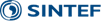 STEP-diagram: Rømmingshendelse ved lokasjon …………………………., dato: ……………
AKTØRER
2
1
3
4
XX
Aktør 1
XX
Aktør 1
XX
XX
XX
Aktør 2
XX
XX
Aktør 3
XX
Aktør 4
XX
Aktør 5
NN rømte fisk
XX
XX
Aktør 6
Tidsakse
Aksjon/handling                                 Antatt aksjon/handling                            Sikkerhetsproblem
x
XX
XX
XX
[Speaker Notes: Noen tips til bruk av STEP-metoden:

Start med å beskrive hvilke aktører som er involvert i hendelsen.
Aktører kan være både personer (stillingskategori, organisasjon) og utstyr (not, hanefot, servicefartøy, etc.). Bruk gjerne forskjellige farger for å markere ulike typer aktører.
Beskriv handlinger/hendelser på tidslinjen til den enkelte aktøren. Usikre handlinger/hendelser illustreres med stiplede linjer.
Angi tidspunktet for handlingene/hendelsene det er kjent, gjerne med klokkeslett direkte i boksene.
Angi forbindelsen mellom handlinger/hendelser ved bruk av piler. 
Sikkerhetsproblemer (avvik, prosedyrebrudd, uegnet utstyr, etc.) illustreres med røde "varseltrekanter" øverst i diagrammet. 
For å gå dypere inn i bakenforliggende årsaker benyttes et Årsakskart, lenke til Årsakskart-mal.
Foreslå foreslår tiltak og barrierer som kunne ha stanset hendelseskjeden i å utvikle seg videre. Bruk gjerne "Sjekklister – årsaker til rømming" som støtte; http://hindreromming.no/artiklar/sjekklister-årsaker-til-rømming.
Sikkerhetsproblemer og forslag til tiltak oppsummeres i en tabell.]
Noen tips til bruk av STEP-metoden:
Start med å beskrive hvilke aktører som er involvert i hendelsen.
Aktører kan være både personer (stillingskategori, organisasjon) og utstyr (not, hanefot, servicefartøy, etc.). Bruk gjerne forskjellige farger for å markere ulike typer aktører.
Beskriv handlinger/hendelser på tidslinjen til den enkelte aktøren. Usikre handlinger/hendelser illustreres med stiplede linjer.
Angi tidspunktet for handlingene/hendelsene der det er kjent, gjerne med klokkeslett direkte i boksene.
Angi forbindelsen mellom handlinger/hendelser ved bruk av piler. 
Sikkerhetsproblemer (avvik, prosedyrebrudd, uegnet utstyr, etc.) illustreres med røde "varseltrekanter" øverst i diagrammet. 
For å gå dypere inn i bakenforliggende årsaker benyttes et Årsakskart.
Foreslå tiltak og barrierer som kunne ha stanset hendelseskjeden i å utvikle seg videre. Bruk gjerne "Sjekklister – årsaker til rømming" som støtte; http://hindreromming.no/artiklar/sjekklister-årsaker-til-rømming.
Sikkerhetsproblemer og forslag til tiltak oppsummeres i en tabell.